ÖLÇME, DEĞERLENDİRME ve SINAV HİZMETLERİ GENEL MÜDÜRLÜĞÜ
Ölçme, Değerlendirme ve Yerleştirme Daire Başkanlığı
Ortak Sınavlar Sunumu
Bir Sınavın Uygulama Adımları:
Sınav Takviminin Düzenlenmesi.
Sınav Yönergesinin ve Kılavuzunun Hazırlanması.
Aday Başvurularının Alınması : Bilgi İşlem Dairesi Başkanlığından elektronik ortamda alınmaktadır.
Sınav Merkezlerinin Güncellenmesi : Alınan başvurulara göre sınav yapılacak merkezlerin ve binaların güncellenmesi yapılır.
Adayların Sınav Merkezlerinin Belirlenmesi :  Güncellenen veriler kontrol edilerek adayların sınav yerleri belirlenir. Adayların özel durumları da dikkate alınarak (Din Kültürü ve Ahlak Bilgisi dersi ile Yabancı Dil dersi durumları) hangi derslerden sınav olacakları sisteme işlenerek oturum düzenlemesi yapılır.
Adaylara Ait Sınav Evraklarının Oluşturulması : Adayların Soru kitapçıkları herkes için basılırken ve Cevap Kağıtları her ders için ve adayın bilgilerin içerek şekilde tek tek oluşturulmaktadır.
28-29 Nisan 2014 Ortak Sınavların Sayısal Değerleri
 SINAV MERKEZİ		: 		 986
 OKUL SAYISI		: 	    15.814
 SALON SAYISI		: 	    91.008
 GÖZETMEN			:         215.000
 ÖĞRENCİ SAYISI		:      1.271.273
2014 yılındaki Ortak Sınavlarda yaklaşık 1.280.000’den olmak üzere toplam 2.580.000 bireye 6’şar adet sınavdan toplam yedeklerle birlikte 16.000.000 adet Soru Kitapçığı ve CEVAP KAĞIDI basılmış; okuması gerçekleştirilerek değerlendirilmesi sorunsuz bir şekilde sağlanmıştır.
Okunan CEVAP KAĞITLARI sayısı dikkate alındığında, Dünya üzerinde en kapsamlı sınavların başında gelen sınav süreci içinde olduğumuz net bir şekilde görülmektedir.
Sınıf Oturma Planı
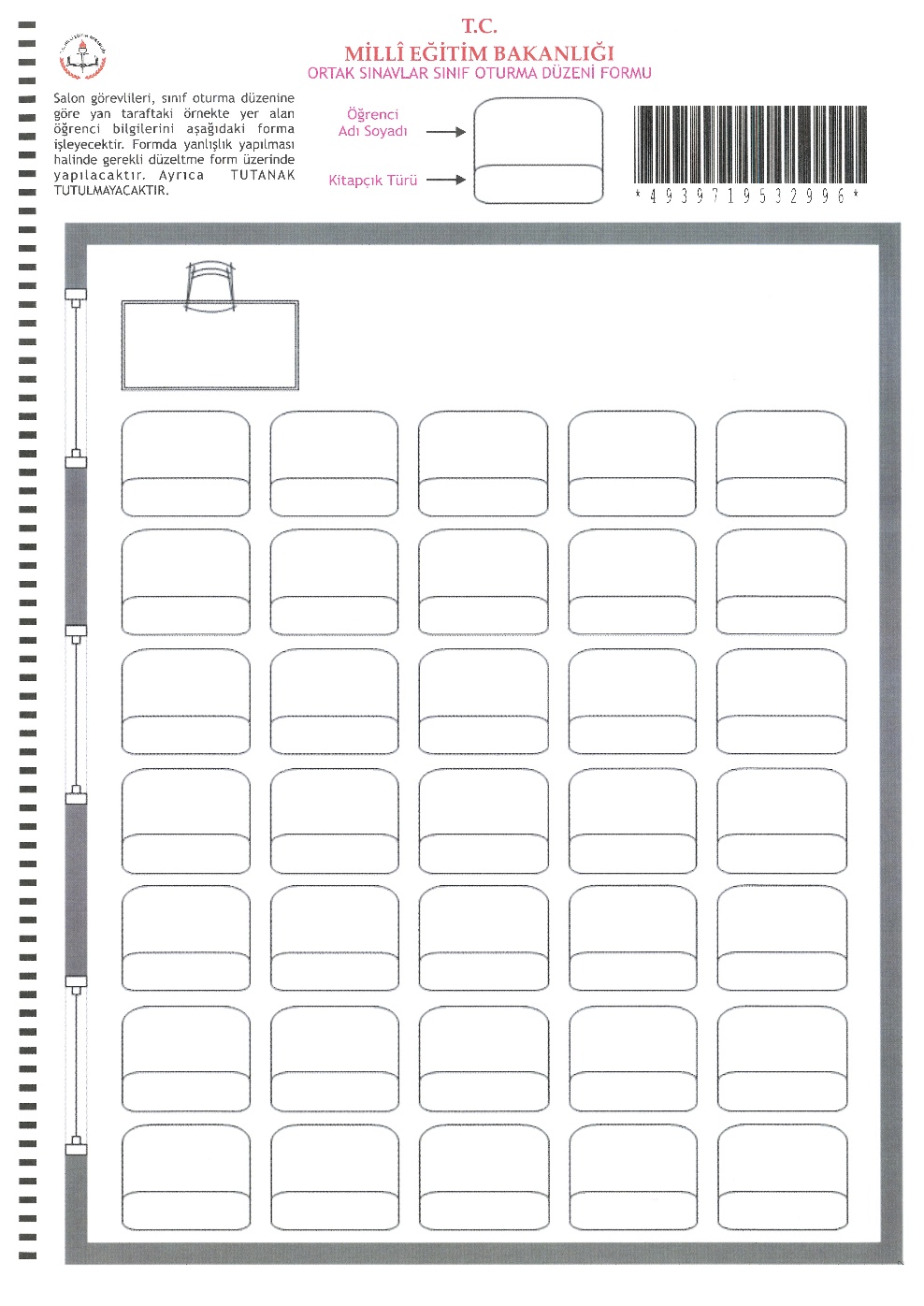 Sınıf Yoklama Çizelgesi
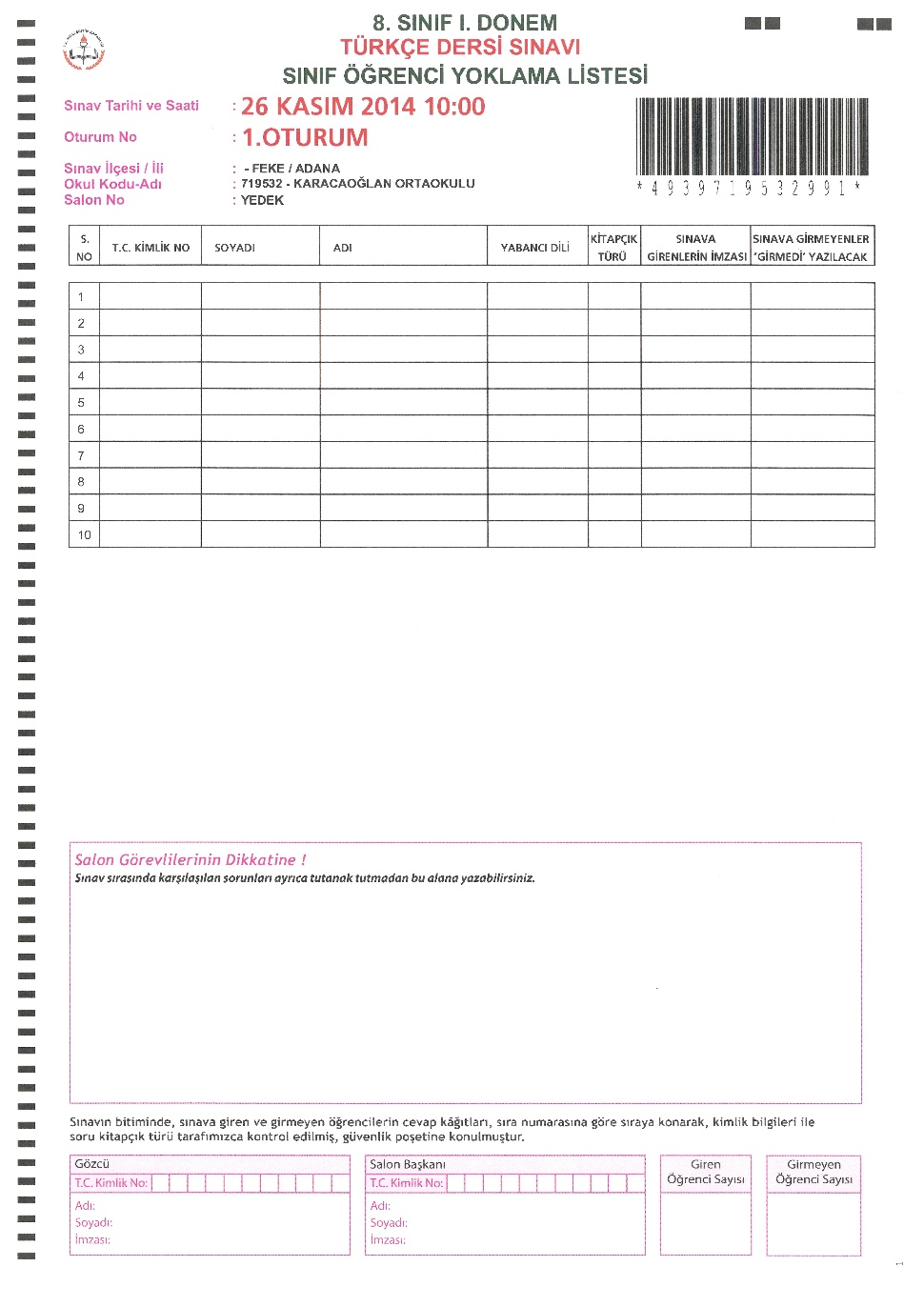 6
Yedek Cevap Kağıdı
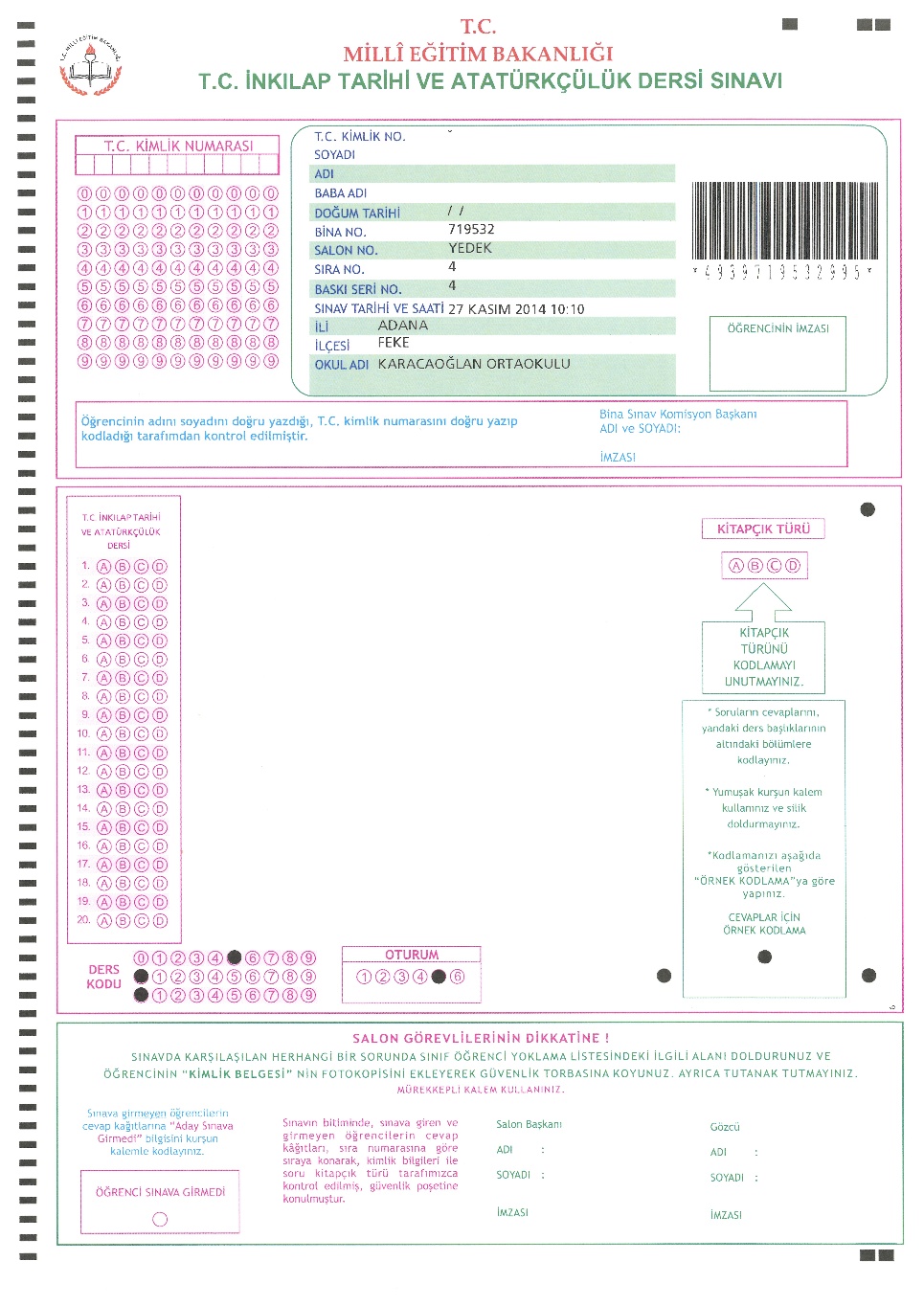 7
Ortak SınavlardaKarşılaşılanYanlış KodlamaÖrnekleri
Yanlış Kodlama Örnekleri
T.C. Kimlik Numarası Girilmemiş!
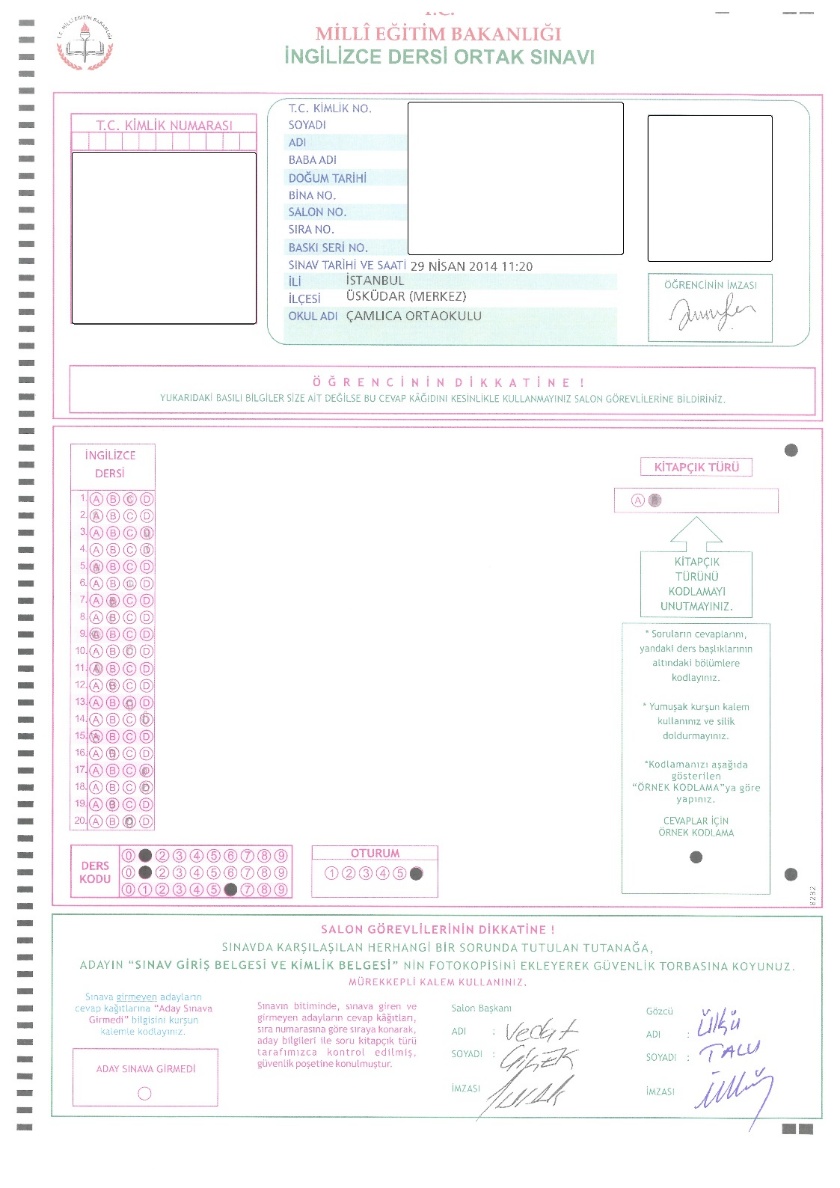 Kodlama Hatası
Yanlış Kodlama Örnekleri
T.C. Kimlik Numarası Girilmemiş!
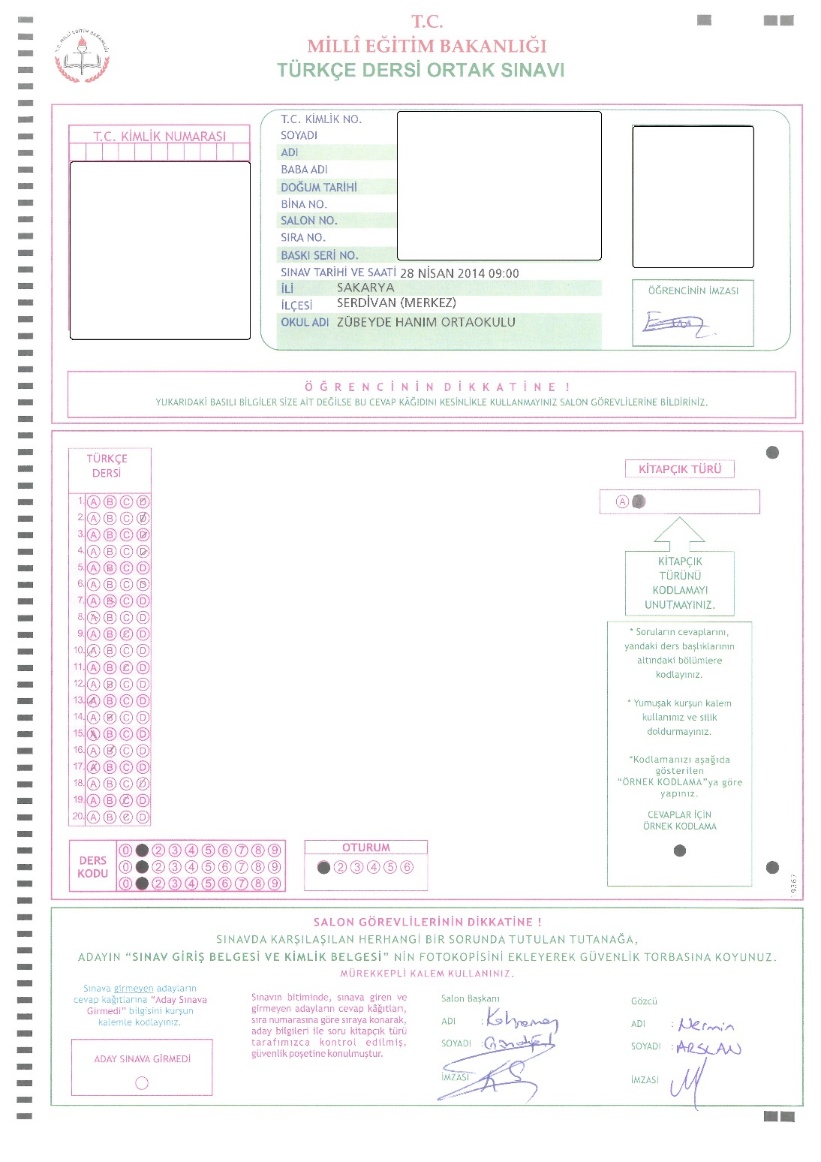 Kodlama Hatası
Yanlış Kodlama Örnekleri
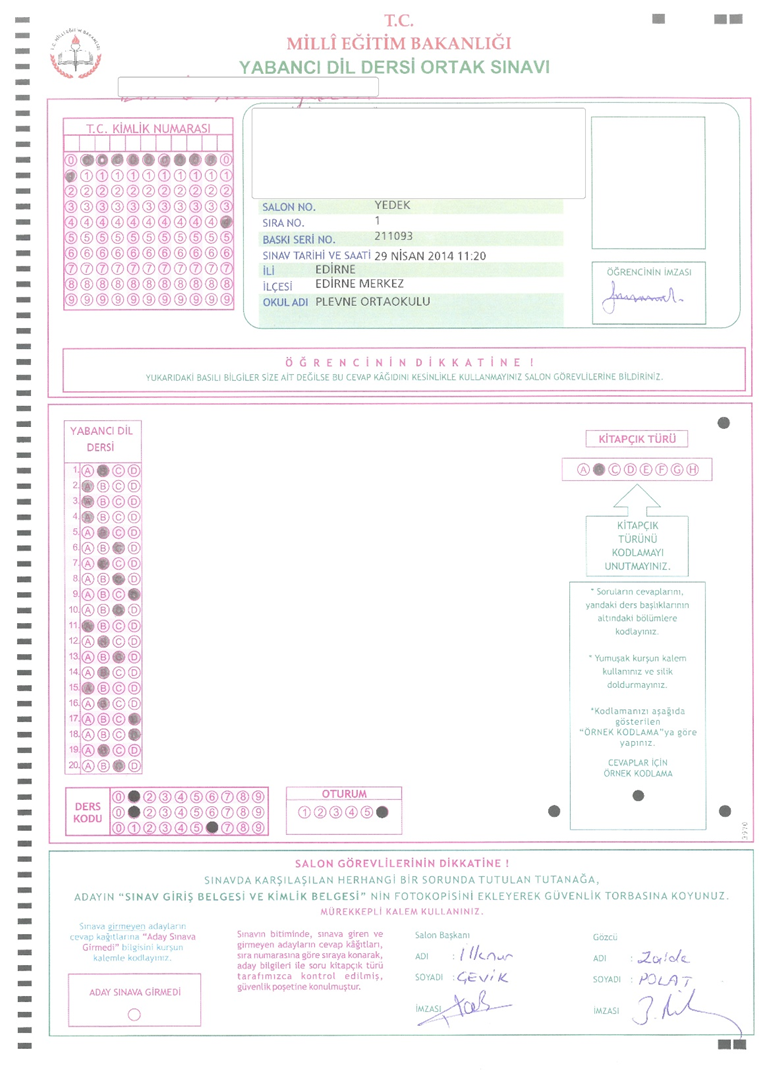 T.C. Kimlik Kodlama Hatası
Yanlış Kodlama Örnekleri
T.C. Kimlik Numarası Girilmemiş!
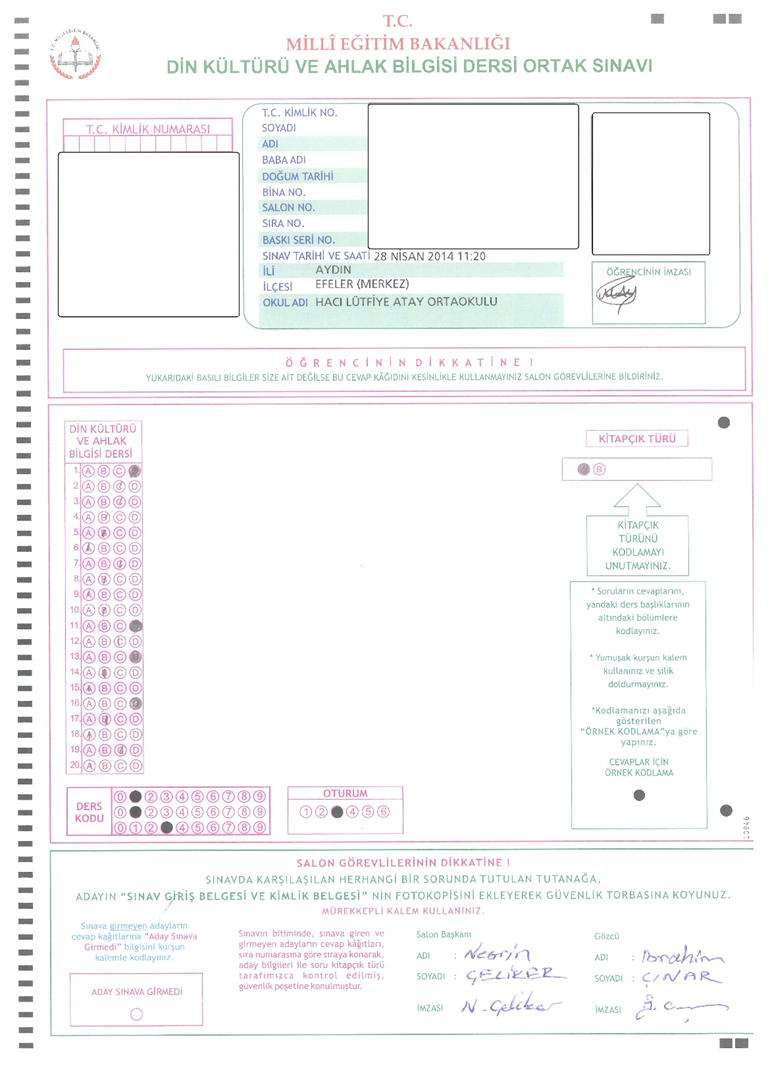 Kısmi Kodlama Hatası
Yanlış Kodlama Örnekleri
T.C. Kimlik Numarası Girilmemiş!
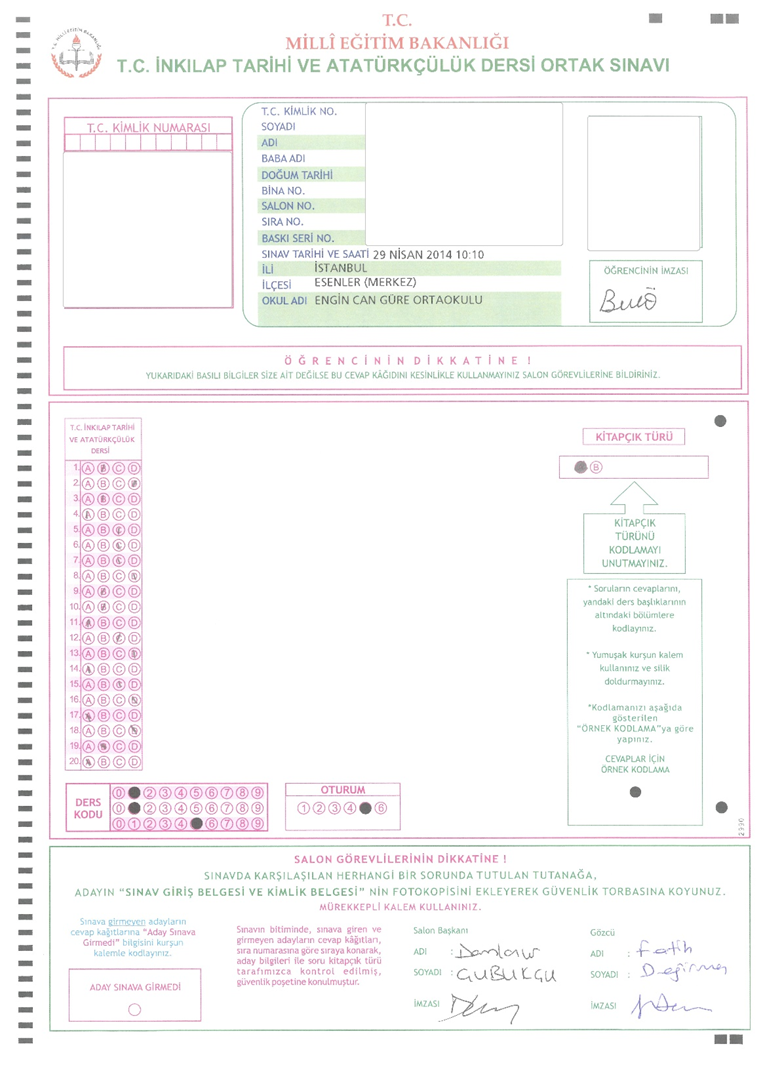 Kodlama Hatası
Yanlış Kodlama Örnekleri
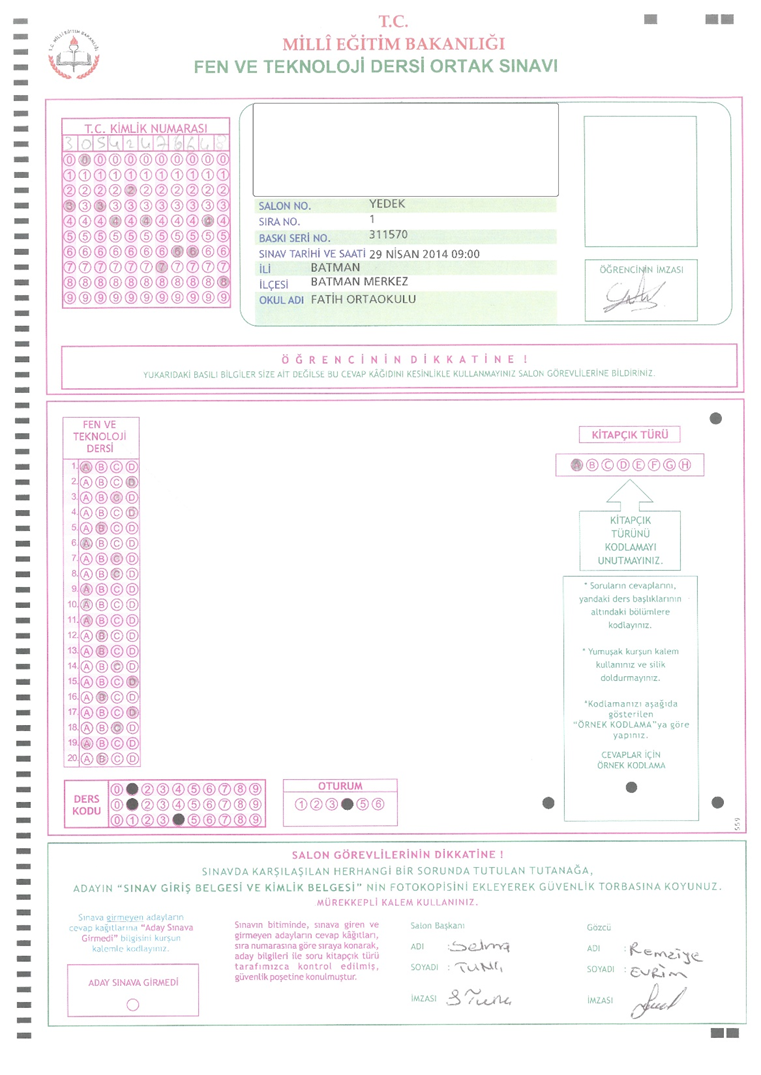 Kodlama Hatası
Kodlama Hatası
Yanlış Kodlama Örnekleri
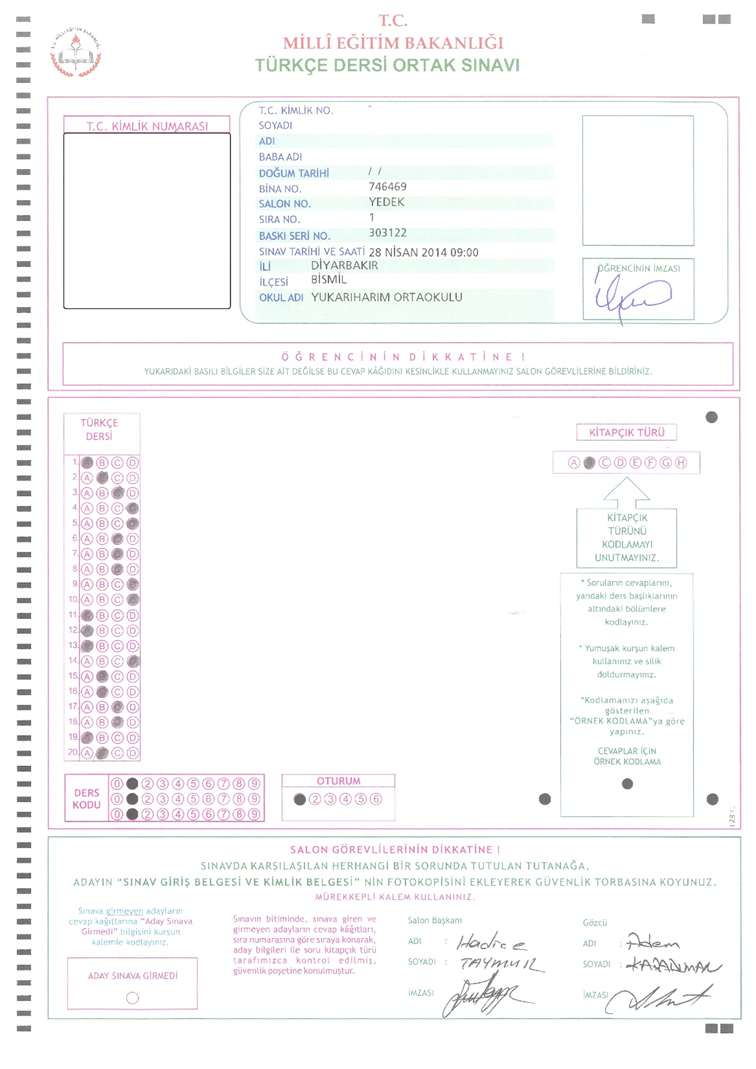 Ad Soyad Bilgisi YOK!
Yanlış Kodlama Örnekleri
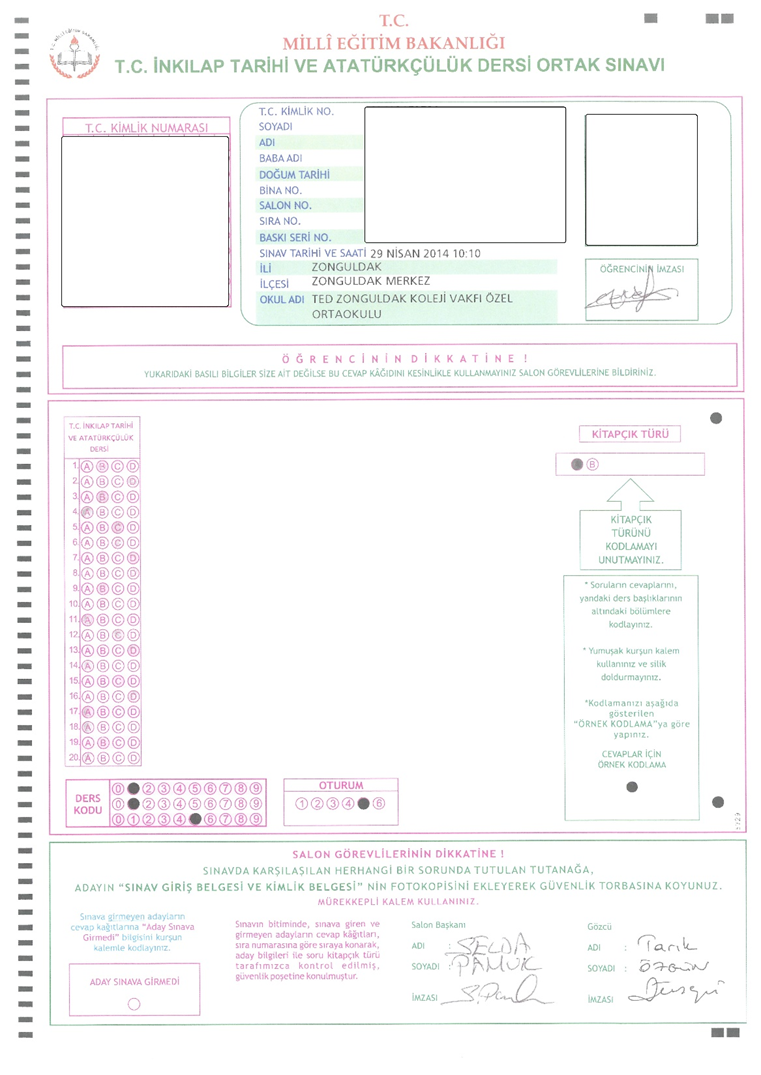 Kodlama Hatası !
Yanlış Kodlama Örnekleri
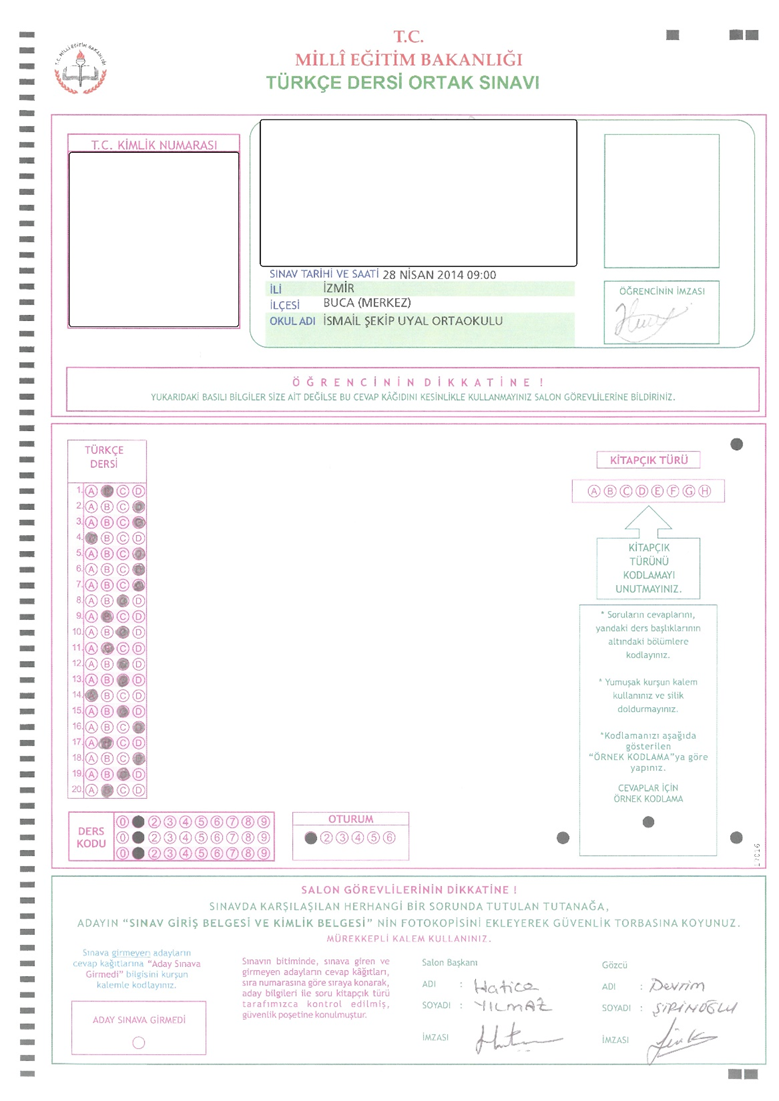 Kitapçık Türü Girilmemiş!
Yanlış Kodlama Örnekleri
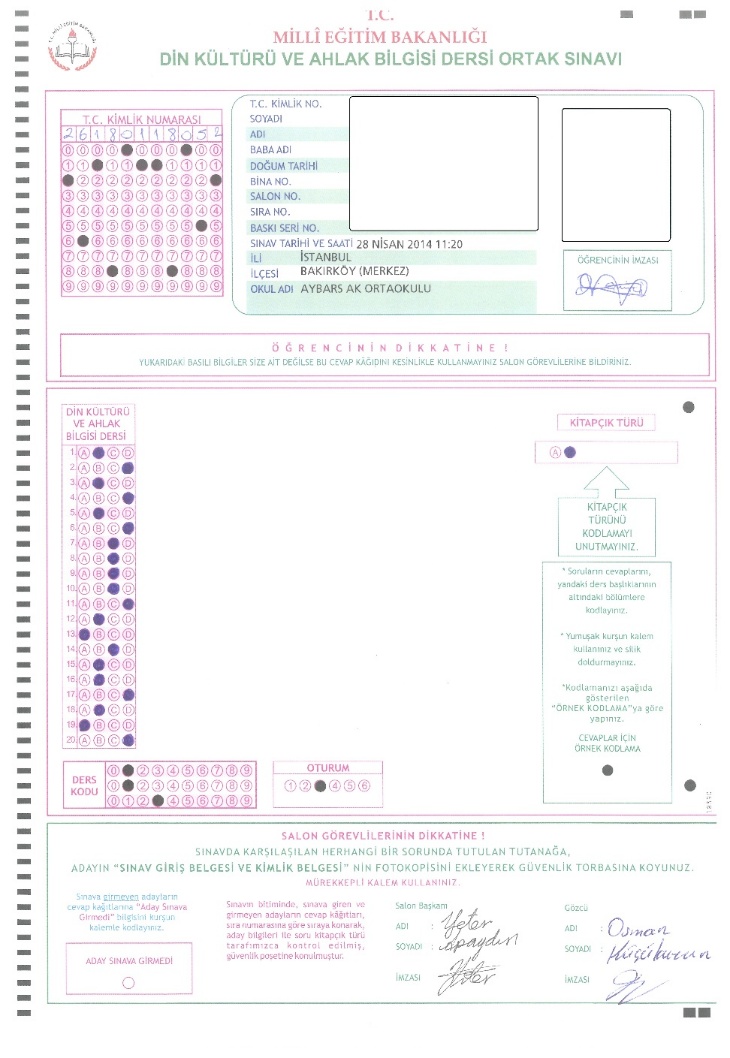 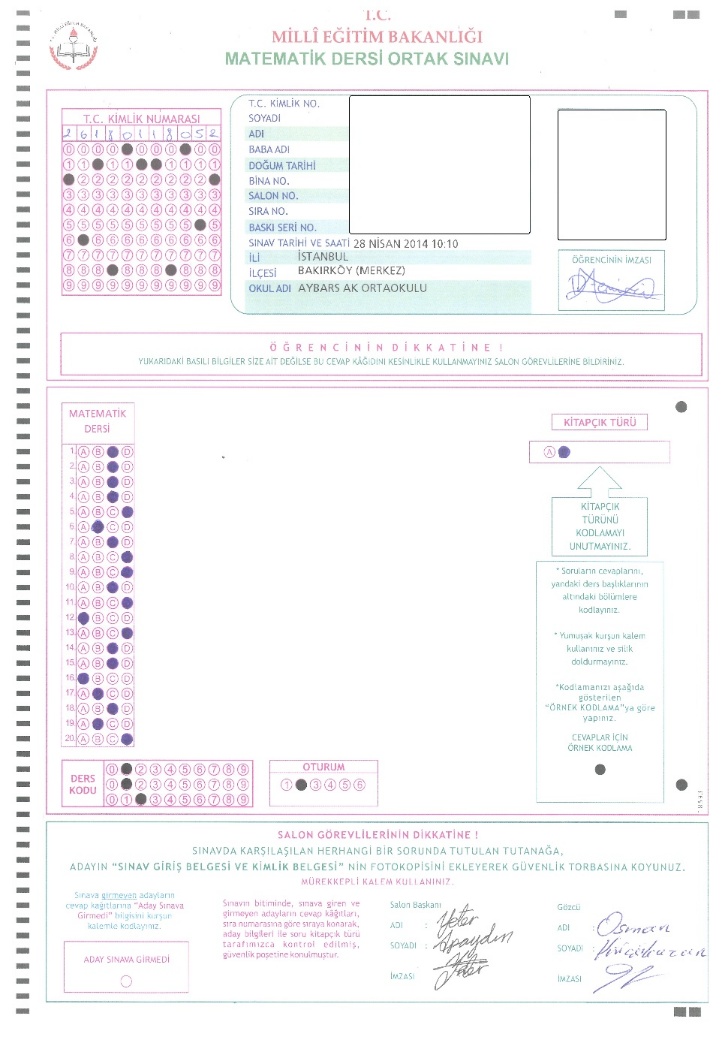 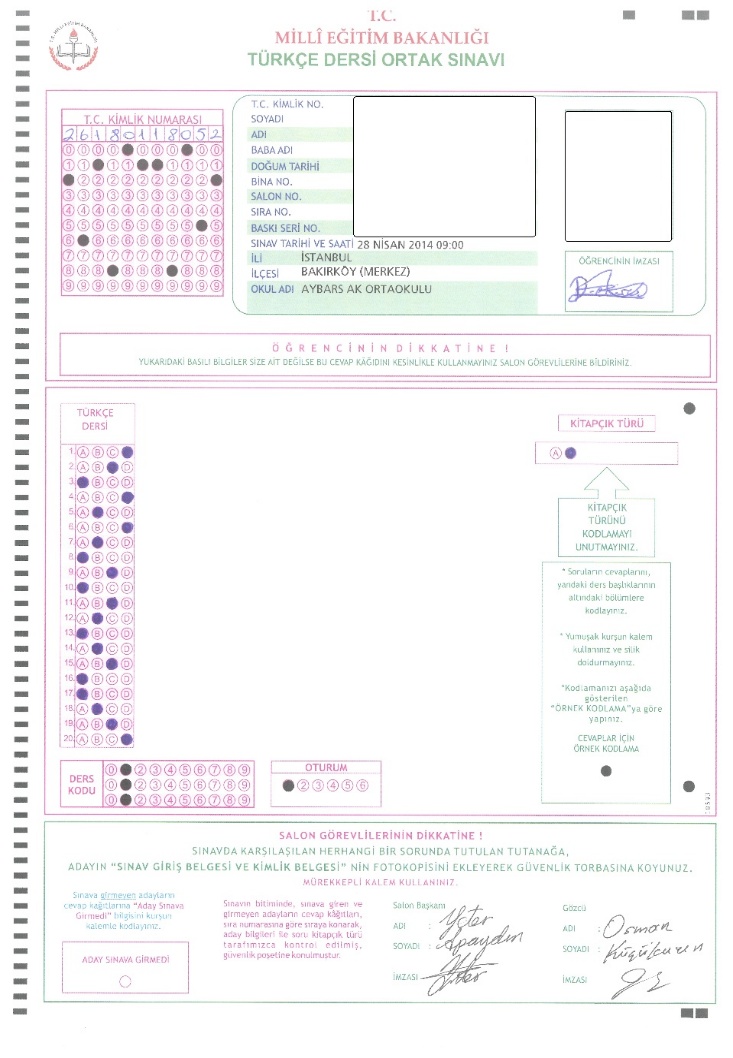 Yanlış Kodlama Örnekleri
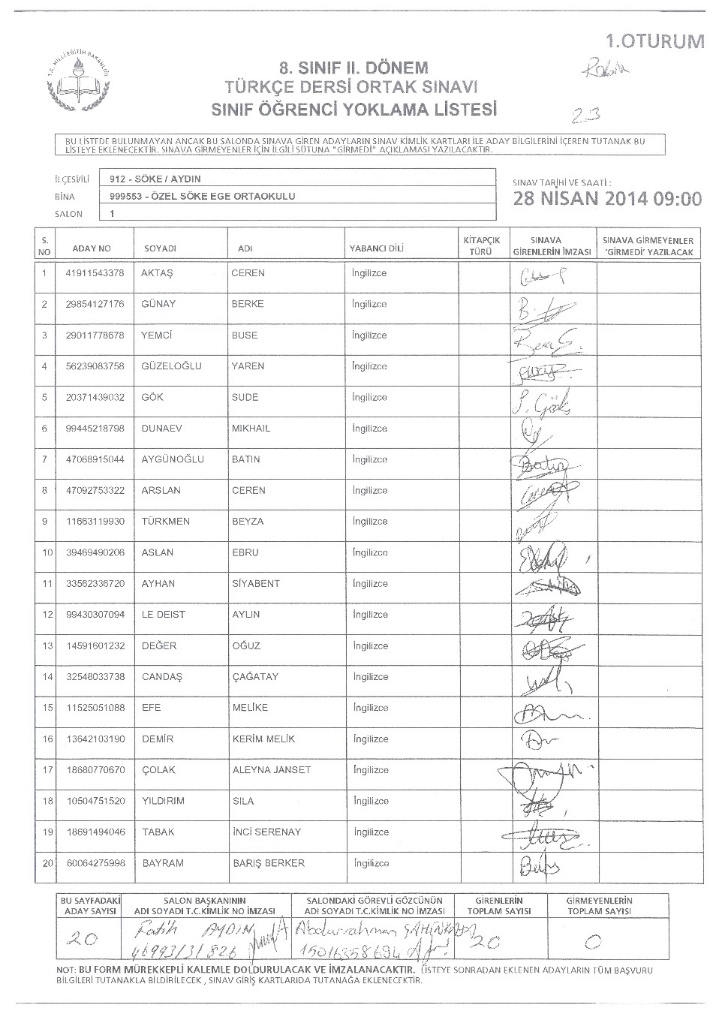 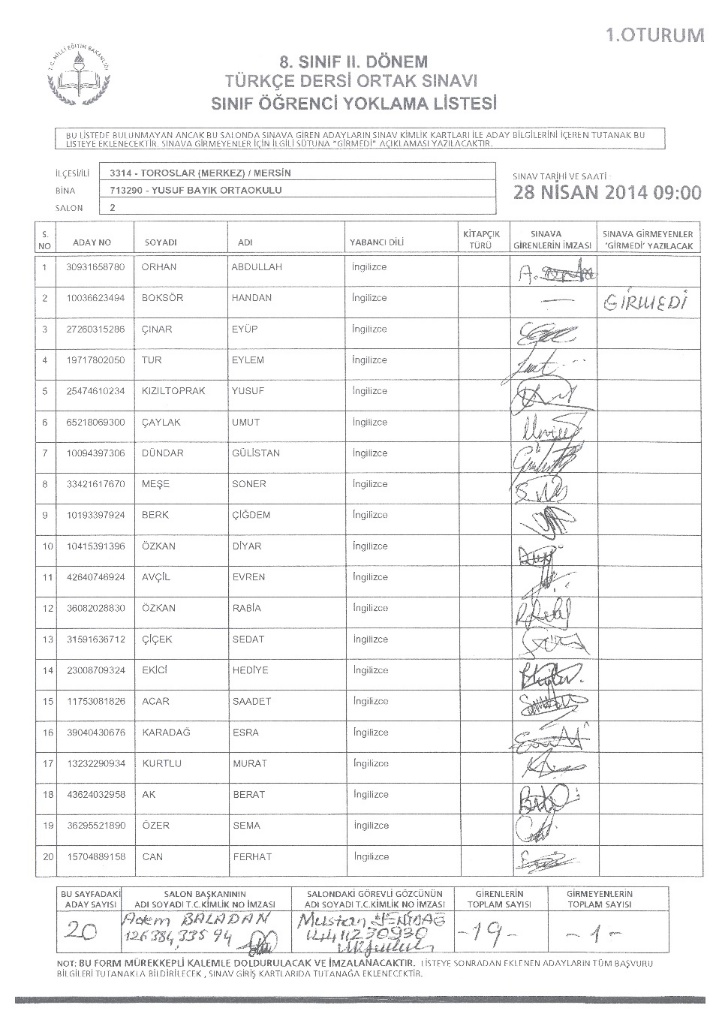